Sound Loop Parallelization
Christian J. Bell
Princeton University
1
Performance No Longer Scales Exponentially
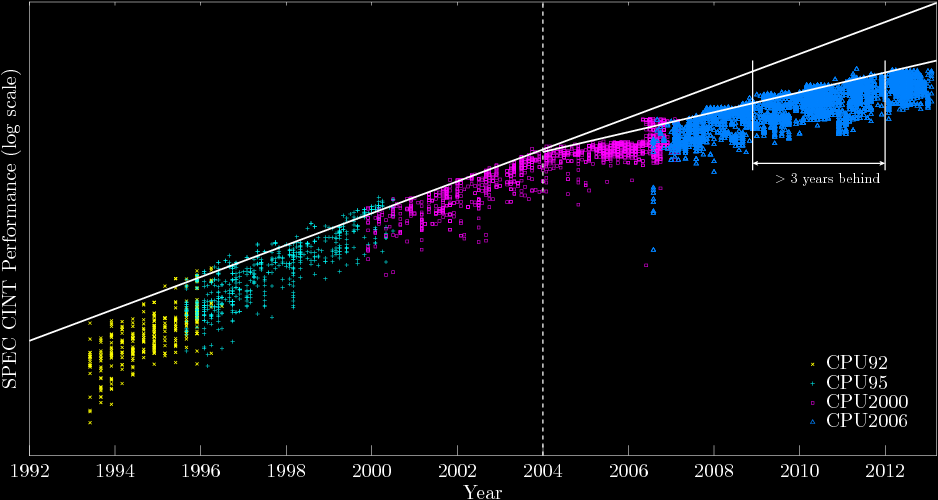 2
[Speaker Notes: Once upon a time, we could expect to speed our programs up simply by buying new CPUs. Unfortunately, successive CPUs are no longer significantly fast, but instead can do more at once.]
Problem
Need to rely on concurrency for performance gains
multithreading is hard to do correctly

Compilers can do some automatic parallelization
are big and complex; bugs are hard to detect

General techniques to formally prove correctness of parallelization have not received much attention
3
Goals
Sound loop parallelization
prove equivalence between source and parallelized programs
DOALL,  DOACROSS,  DSWP,  …
termination of the loop is not assumed

Foundational
what is a strong, but reasonable equivalence?
can we find a general technique?

Develop the proofs in the Coq Proof Assistant
high assurance
helps manage the high proof complexity
possible integration with certified compilers (e.g., CompCert)
4
[Speaker Notes: Our goal is to prove]
Non-Goals
Automation
(for now)



there is already a large body of research on automation
we found plenty of challenges proving correctness alone
5
Overview
Loop Parallelization
What kinds of loop parallelizing optimizations are we interested in?

Approach
A program-rewriting framework, each rule proven sound

Demonstration:  A Sound Application of DSWP

Parallelization & Eventual Simulation

Conclusion
6
Loop Parallelization
What kinds of loop parallelizing optimizations are we interested in?
7
Sequential Iteration
1
2
time
3
4
…
Single Core
8
DOALL:No inter-iteration data dependencies
1
2
3
4
5
6
time
7
8
9
10
11
12
…
…
…
Core 1
Core 2
Core 3
9
Data Dependencies
=
9
critical section
10
DOACROSS:Uses synchronization to prevent conflicts
9
1
2
9
3
time
9
4
9
5
9
6
…
Core 1
Core 2
Core 3
11
Another Way to Handle Dependencies
Do not directly parallelize iterations…
a
=
b
c
but instead, break each iteration into a sequence of tasks, with acyclic dependencies between.
12
Decoupled Software Pipelining (DSWP):Makes dependencies behave nicely (one way)
1a
2a
1b
3a
2b
1c
4a
3b
2c
5a
4b
3c
time
6a
5b
4c
7a
6b
5c
8a
7b
6c
9a
8b
7c
10a
9b
8c
11a
…
10b
…
…
9c
Core 1
Core 2
Core 3
13
Liberty Research Group: G. Ottoni, R. Rangan, N. Vachharajani, D. August, et al.
Approach
14
Our Approach
A framework of rewrite rules, each proven sound
small, generic, and composable

Perform DOALL, DOACROSS,  and DSWP by rewriting the source program into a parallelized program

Soundness proven w.r.t bisimulation relations
strong observational equivalence
congruent (typically)
used by certified compilers, e.g., CompCert
termination and divergence sensitivity
15
Key Results
Loop-folding (rewrite rule)
folds a combining transformation over a stream of iterations
Parallelization (rewrite rule)
combines parallel programs
Loop parallelization
loop-folding and parallelization work together
Eventual simulation
weak bisimulation does not generally hold for parallelization
equivalent to weak bisimulation when there is no silent, internal nondeterminism
Mechanized proofs of soundness in Coq
for loop-folding, parallelization, and many other rewrite rules
16
Proof Architecture
DOALL
DOACROSS
DSWP
Loop Folding
Parallelization
Rewrite Framework
Eventual Simulation
Contrasimulation
Weak Bisimulation
Separation Logic
Operational Semantics
Coq Proof Development
17
Certified Compiler
Proof Architecture
DOALL
Compiler
DOACROSS
DSWP
Source Code
Machine Code
Loop Folding
Parallelization
Rewrite Framework
DOALL
DOACROSS
DSWP
Loop Folding
Parallelization
Rewrite Framework
Eventual Simulation
Contrasimulation
Weak Bisimulation
Separation Logic
Eventual Simulation
Contrasimulation
Weak Bisimulation
Separation Logic
Operational Semantics
Operational Semantics
Coq Proof Development
Coq Proof Development
Proof
Proof
18
Certified Compiler
Compiler
Source Code
Machine Code
DOALL
DOACROSS
DSWP
Loop Folding
Parallelization
Rewrite Framework
IL0
ILn
ILk
Eventual Simulation
Contrasimulation
Weak Bisimulation
Separation Logic
Operational Semantics
Coq Proof Development
Proof
Proof
Proof
19
Demonstration:A Sound Application of DSWP
Loop-parallelization:    loop-folding  &  parallelization
20
Demonstration of DSWP
while j do
  j:= recv b
  z:= recv a;
  if z<1 then
    m:= m + 1
21
Decoupling the Tasks
22
Decoupling the Tasks
23
Decoupling the Tasks
send a (x*x+y*y);
z:= recv a;
24
Decoupling the Tasks
25
Decoupling the Tasks
26
Decoupling the Tasks
send b (i<N);
j:= recv b;
27
Decoupling the Tasks
28
Decoupling the Tasks
29
Decoupling the Tasks
30
Decoupling the Tasks
31
Decoupling the Tasks
32
Parallelize the Loop Body
if i<N then
  i:= i – 1;
  x:= rand[0..1];
  y:= rand[0..1];
  send a (x*x+y*y);
  send b (i<N)
;
if j then
  j:= recv b
  z:= recv a;
  if z<1 then
    m:= m + 1
send pi (4*m/N)
33
Finish: Parallelizing the Loops
while j do
  j:= recv b
  z:= recv a;
  if z<1 then
    m:= m + 1
How?
34
Loop Folding
35
Loop Folding: Intuition
36
Loop Folding: Intuition
37
Loop Folding: Intuition
38
Loop Folding: Intuition
4
4
5
6
7
8
5
6
7
8
39
Loop Folding: Intuition
40
Loop Folding Rule
41
Loop Folding Rule
If the loop condition is false, then the loop is effectively terminated.
42
Loop Folding Rule
If the loop terminates, the loop condition will be false.
43
Loop Folding Rule
Any two iteration counts can be combined
44
Performing Loop Parallelization
if j then
  j:= recv b
  z:= recv a;
  if z<1 then
    m:= m + 1
45
Performing Loop Parallelization
while j max 1 do
  j:= recv b
  z:= recv a;
  if z<1 then
    m:= m + 1
46
Performing Loop Parallelization
Pick a loop schema
47
Performing Loop Parallelization
while j max 1 do
  j:= recv b
  z:= recv a;
  if z<1 then
    m:= m + 1
48
Performing Loop Parallelization
49
Performing Loop Parallelization
50
Result of Loop Parallelization
while j do
  j:= recv b
  z:= recv a;
  if z<1 then
    m:= m + 1
51
Side Conditions of Loop Parallelization
ü
ü
52
Side Conditions of Loop Parallelization
53
Side Conditions of Loop Parallelization
54
Side Conditions of Loop Parallelization
55
Side Conditions of Loop Parallelization
56
Side Conditions of Loop Parallelization
ü
57
Rewrite Rule: Parallelization
58
Rewrite Rule: Parallelization
59
Rewrite Rule: Parallelization
60
Rewrite Rule: Parallelization
61
Rewrite Rule: Parallelization
62
Rewrite Rule: Parallelization
63
Parallelization &Eventual Simulation
Certifiably Sound Parallelizing Transformations
to appear in Certified Proofs and Programs (CPP) 2013
64
A Simple Example of Parallelization
65
A Simple Example of Parallelization
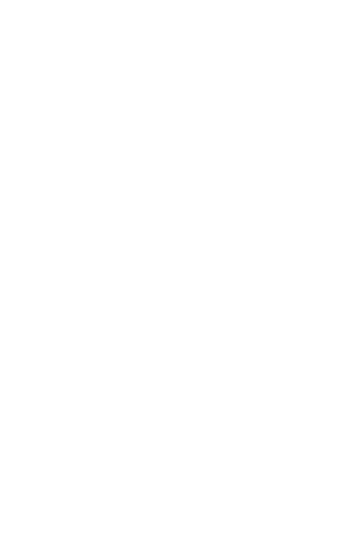 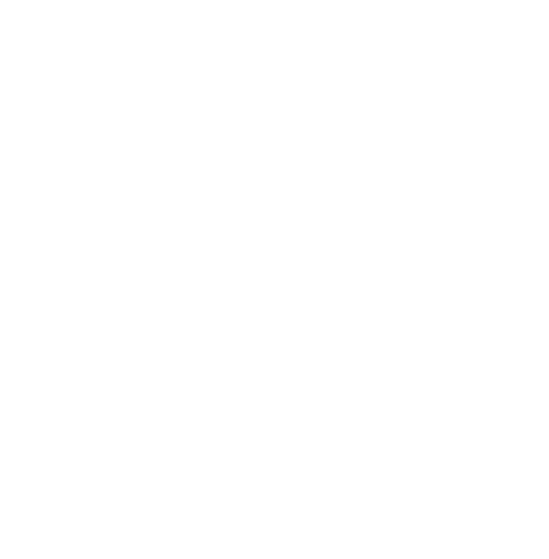 sequential
parallelized
The sequential program does not simulate the parallelized program.
66
Eventual Simulation
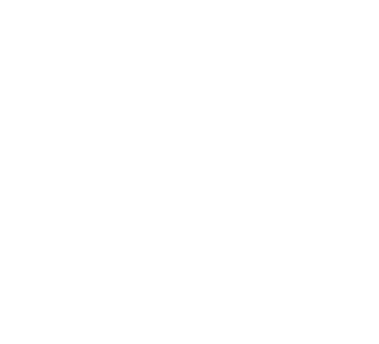 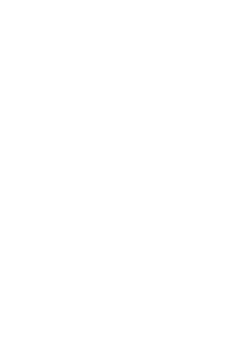 67
Eventual Similarity
implied by weak bisimulation
and is strictly weaker than coupled-simulation[1]
compositional
reflexive and transitive
but not symmetric
this is inconvenient for a rewriting framework
requiring an eventual simulation in both directions is not transitive for divergent LTSs
[1] J. Sparrow and P. Sjödin. The Complete Axiomatization of CS-Congruence, STACS’94
68
Contrasimilarity[2,3]
[2] R. van Glabbeek. The Linear Time – Branching Time Spectrum II, CONCUR’93
[3] M. Voorhoeve and S. Mauw. Impossible Futures and Determinism,  2001
69
Conclusion
70
Key Results
Loop-folding (rewrite rule)
folds a combining transformation over a stream of iterations
Parallelization (rewrite rule)
combines parallel programs
Loop parallelization
loop-folding and parallelization work together
Eventual simulation
weak bisimulation does not generally hold for parallelization
equivalent to weak bisimulation when there is no silent, internal nondeterminism
Mechanized proofs of soundness in Coq
for loop-folding, parallelization, and many other rewrite rules
71
End
Thanks!
72
73